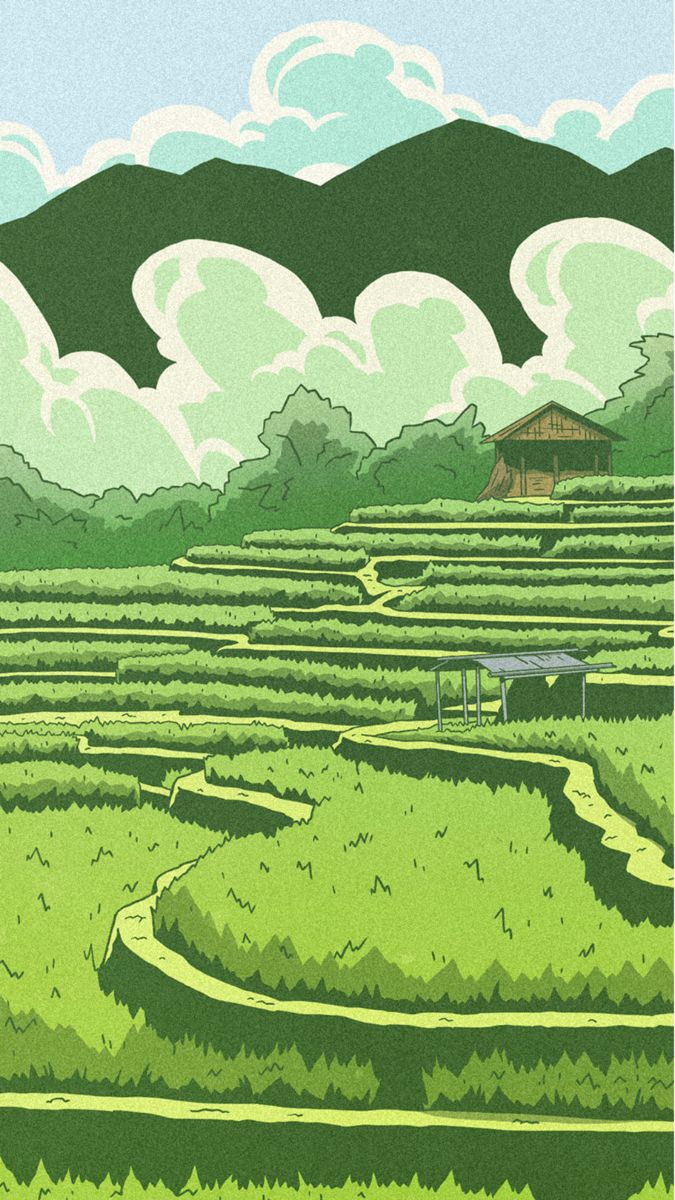 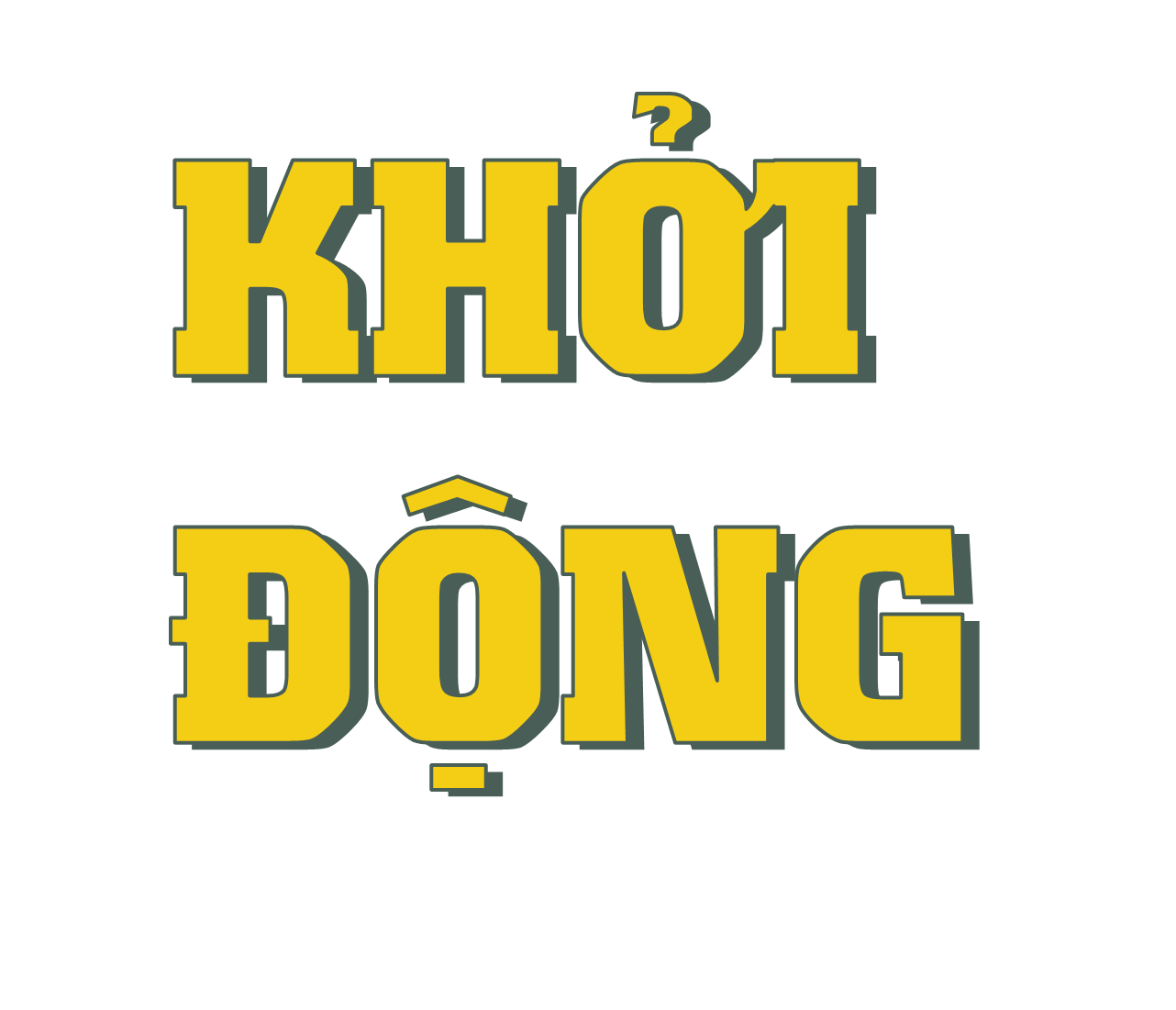 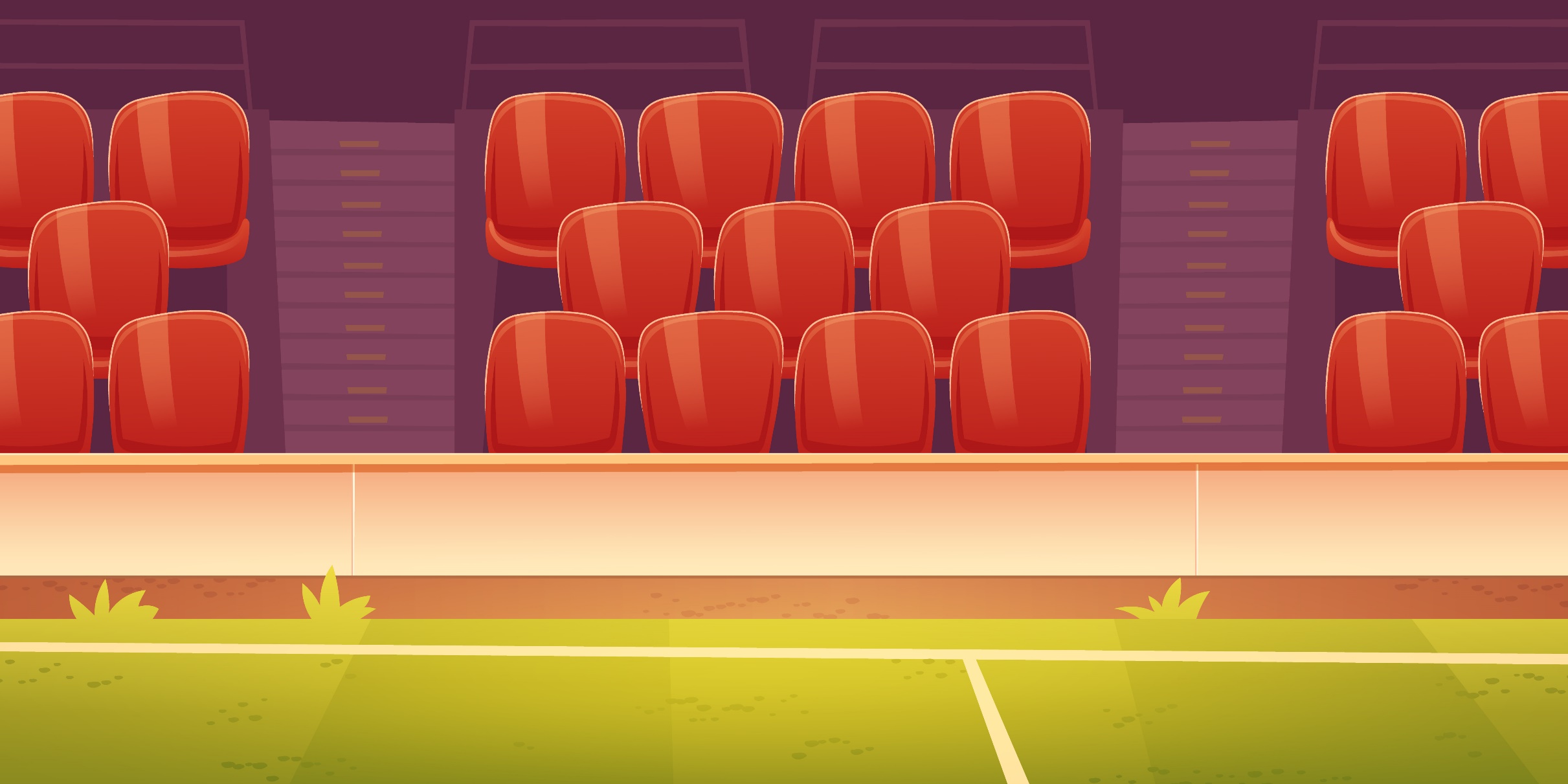 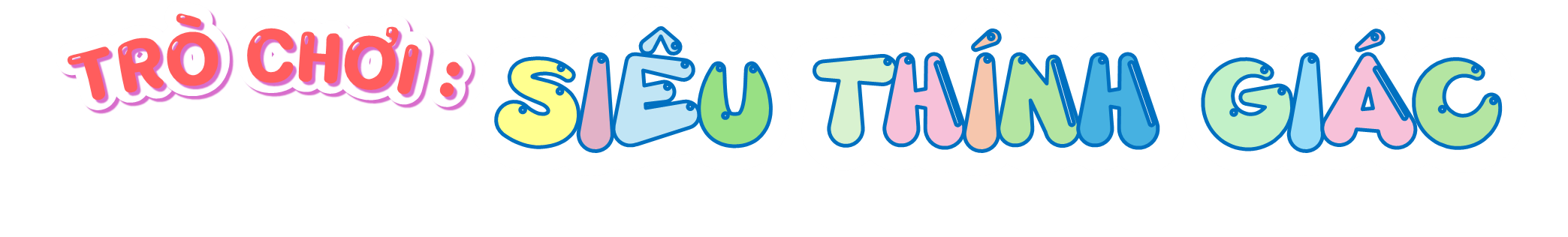 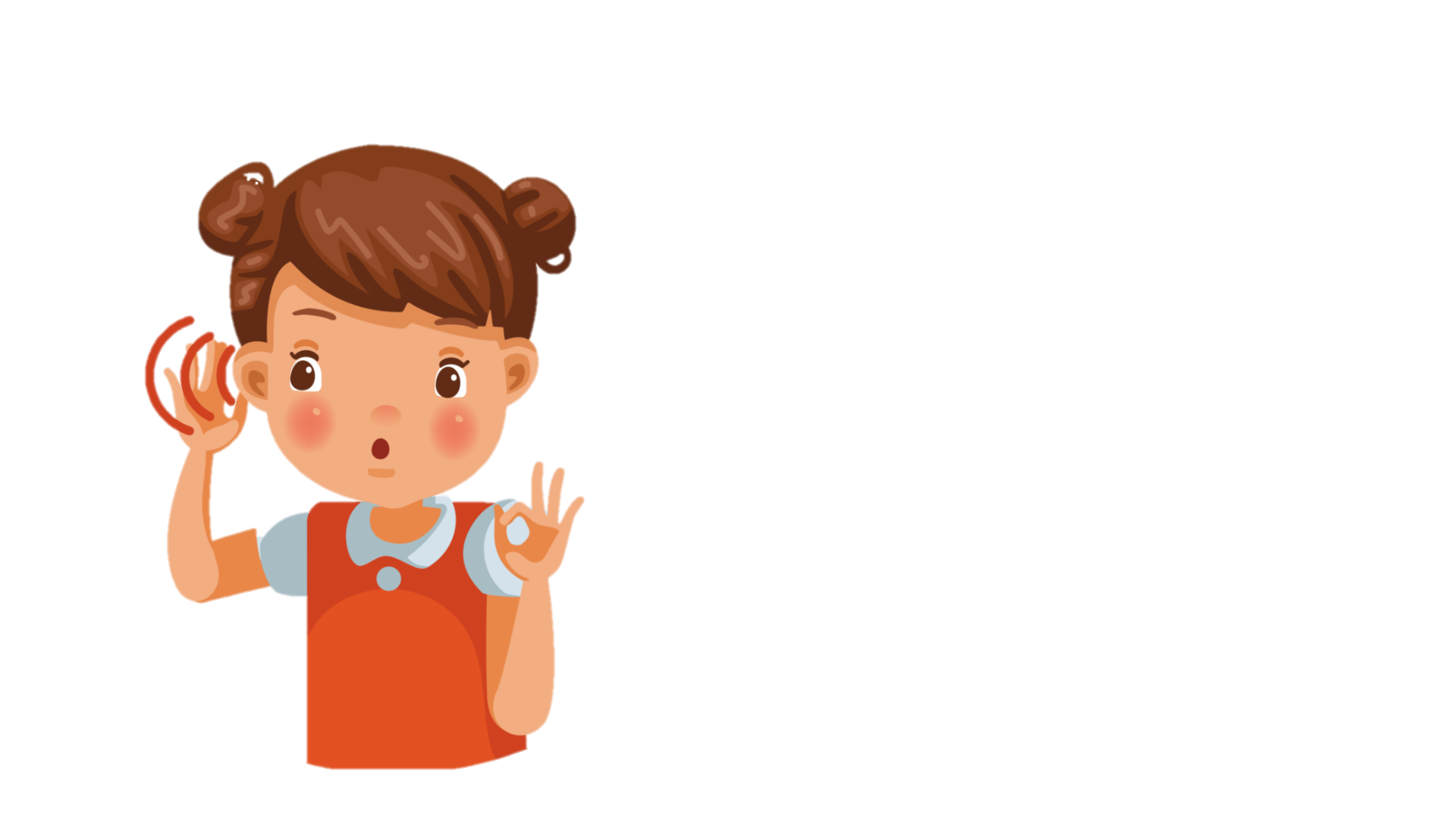 Hãy cùng lắng nghe câu hỏi từ Thầy giáo và trả lời thật nhanh các bạn nhé!
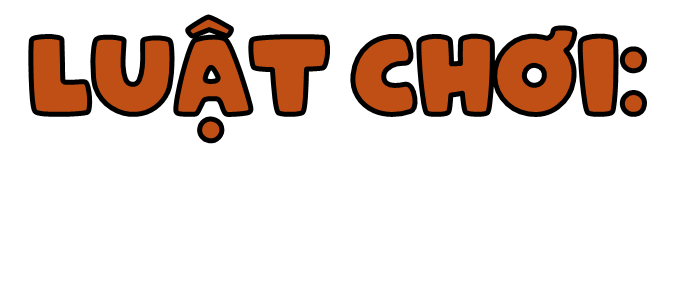 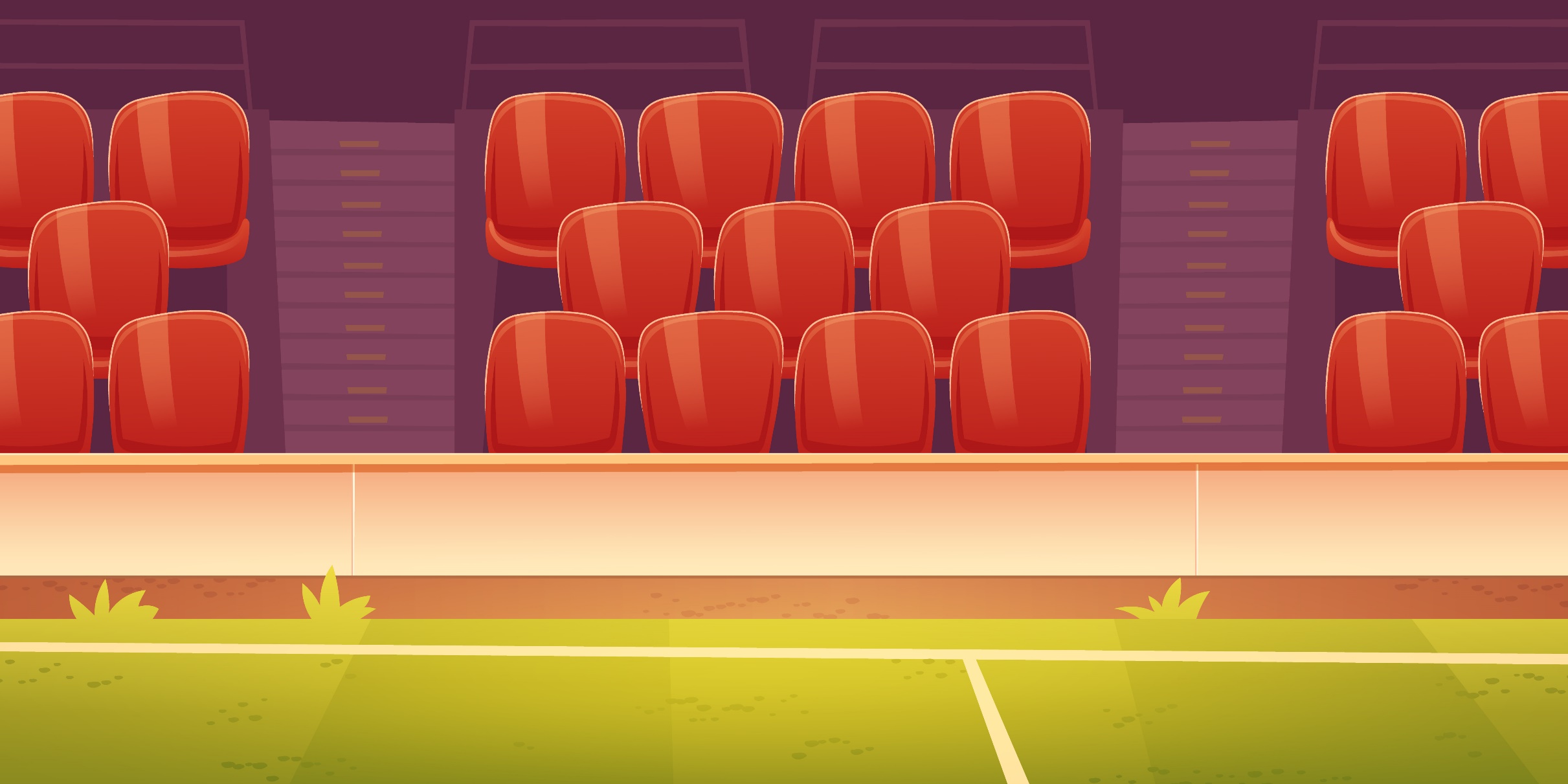 Câu 1: Điện Lam Kinh ở đâu?
Điện Lam Kinh ở khu di tích Lam Kinh huyện Thọ Xuân, tỉnh Thahh Hoá.
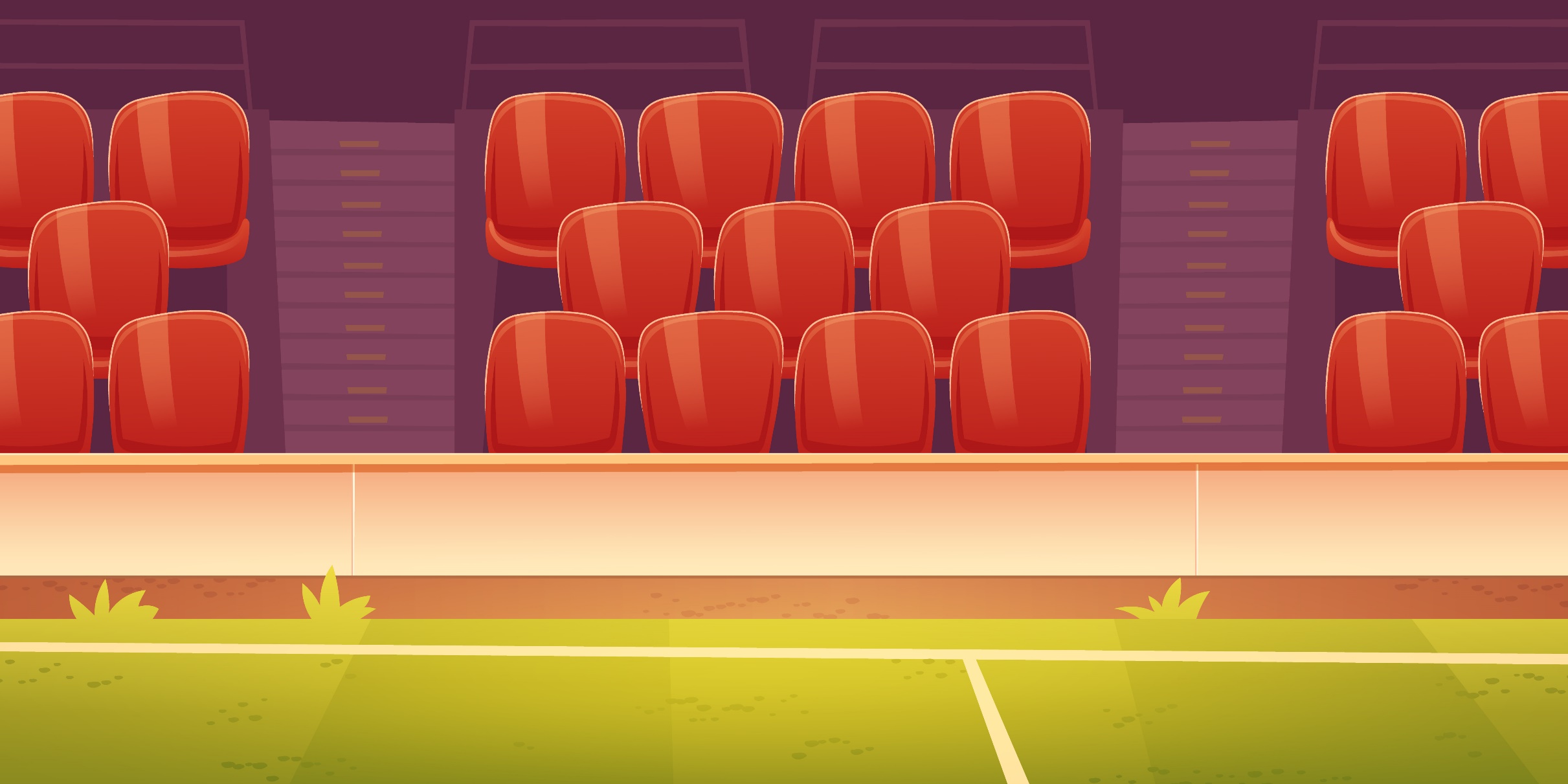 Câu 2: Nguyễn Trãi đã dâng lên Lê Lợi cuốn sách gì?
Nguyễn Trãi đã dâng lên Lê Lợi cuốn sách “Bình Ngô sách”
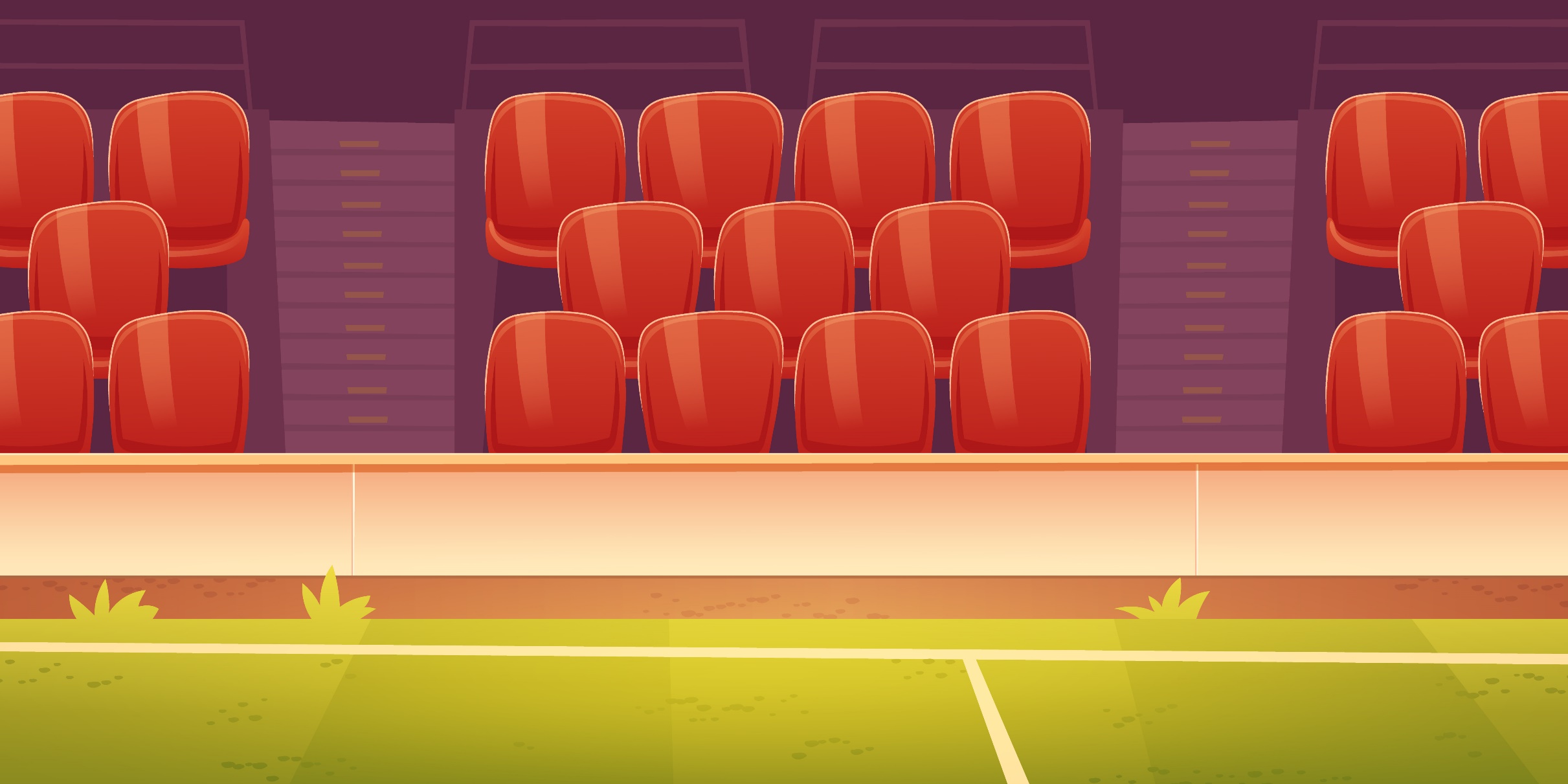 Câu 3: Ải Chi Lăng thuộc địa danh nào?
Ải Chi Lăng thuộc huyện Chi Lăng, tỉnh Lạng Sơn.
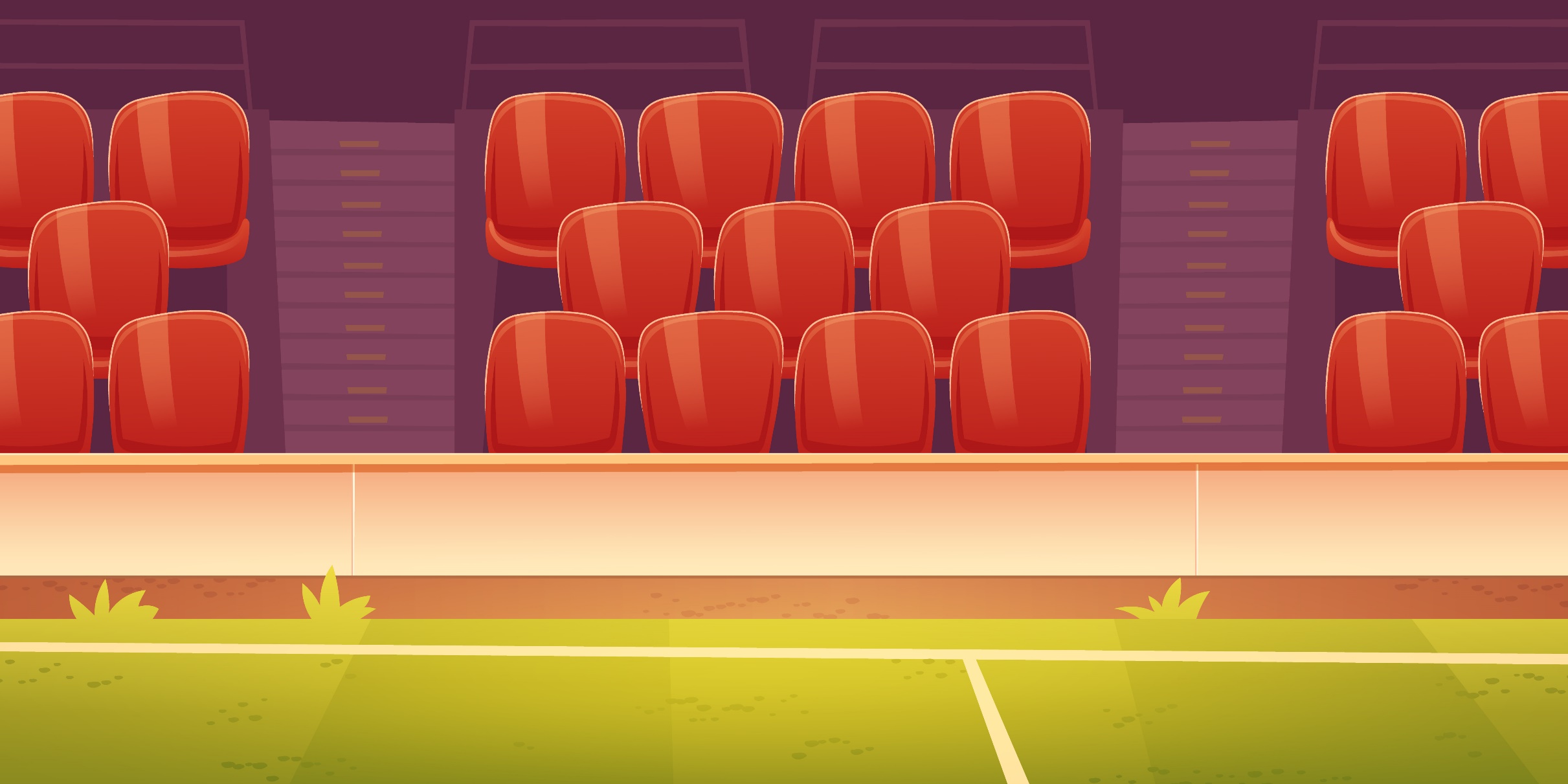 Câu 4: Ai là người đóng giả Lê Lợi xông trận để cứu Lê Lợi?
Lê Lai là người đóng giả Lê Lợi xông trận để cứu Lê Lợi.
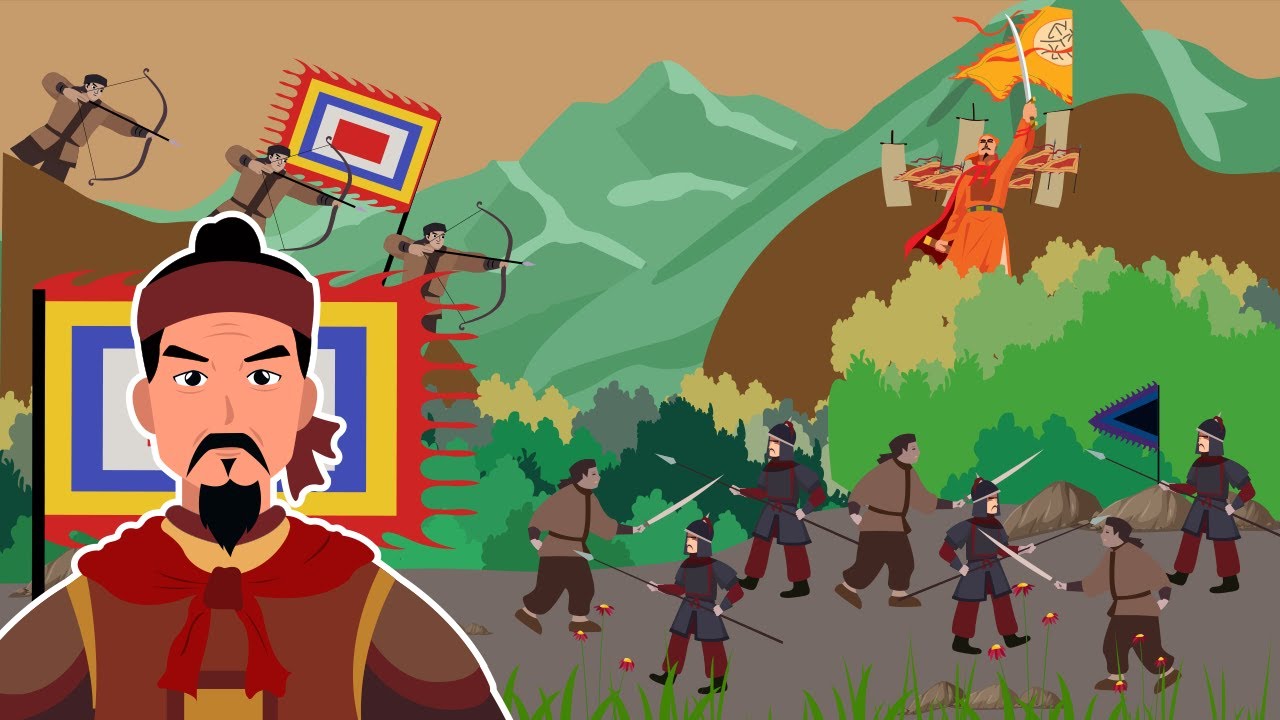 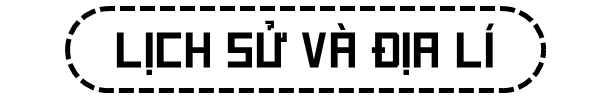 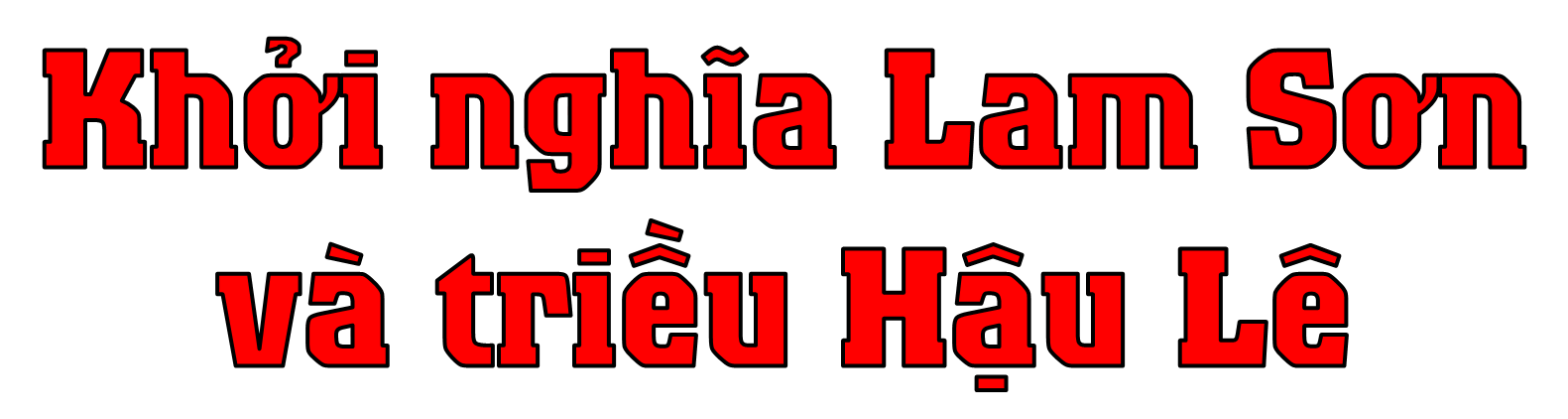 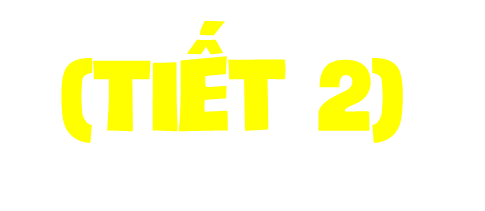 [Speaker Notes: Nối tiếp Triều Trần là Triều Hậu Lê. Để hiểu rõ hơn về thời đại này, chúng ta cùng vào bài học ngày hôm nay: Bài 12 –  Khởi nghĩa Lam Sơn và Triều Hậu Lê.]
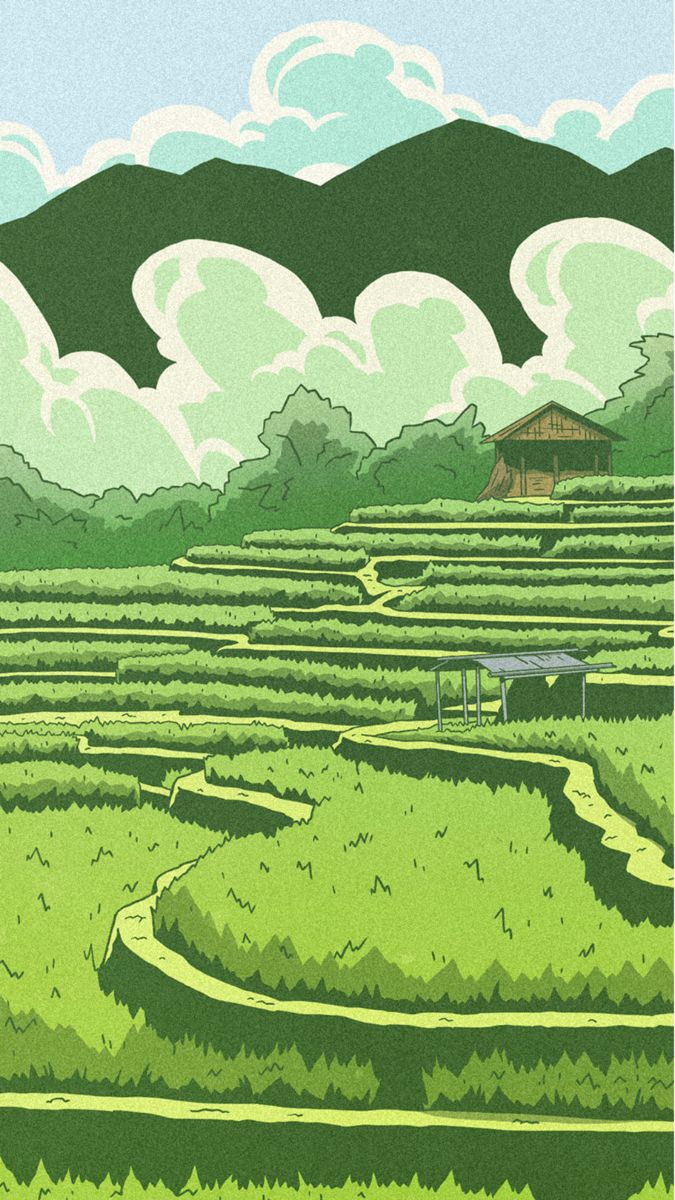 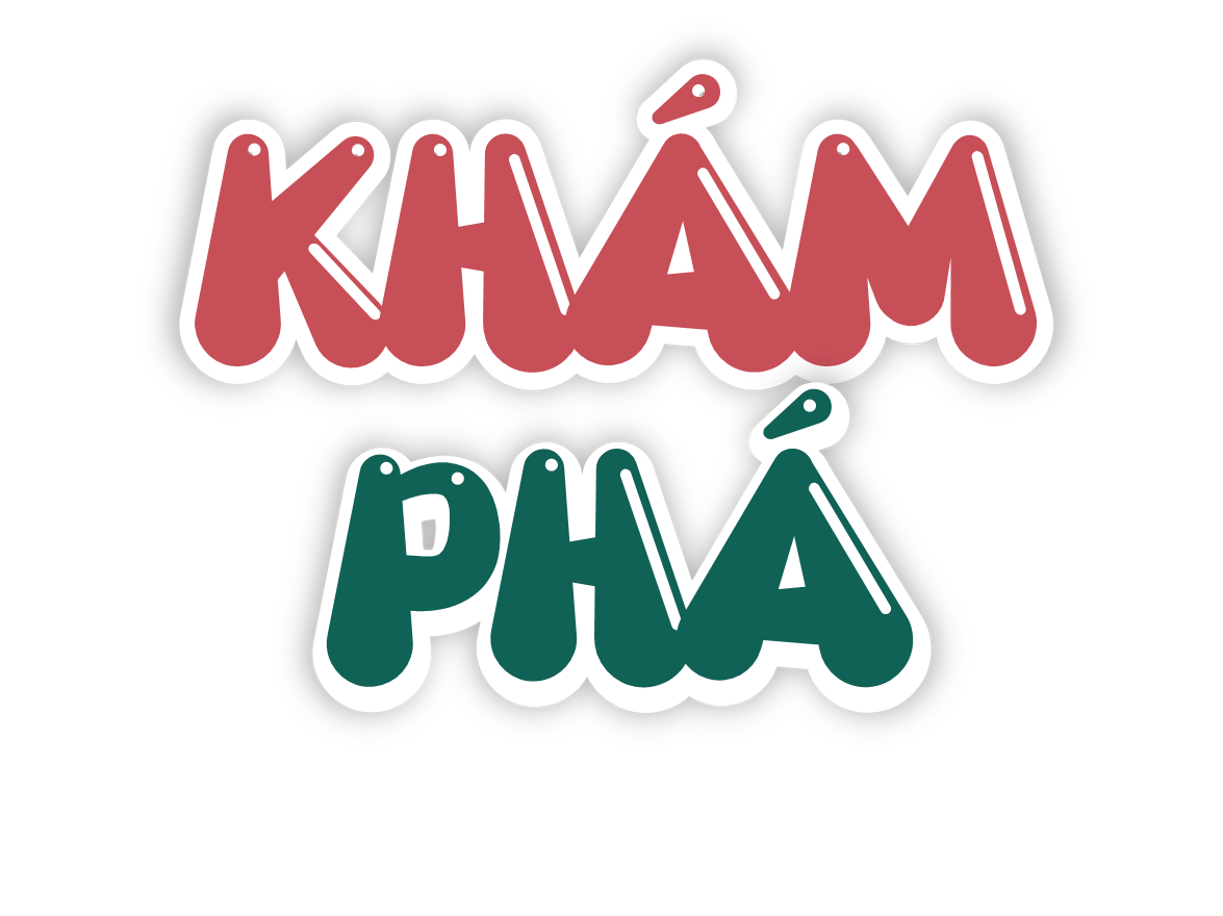 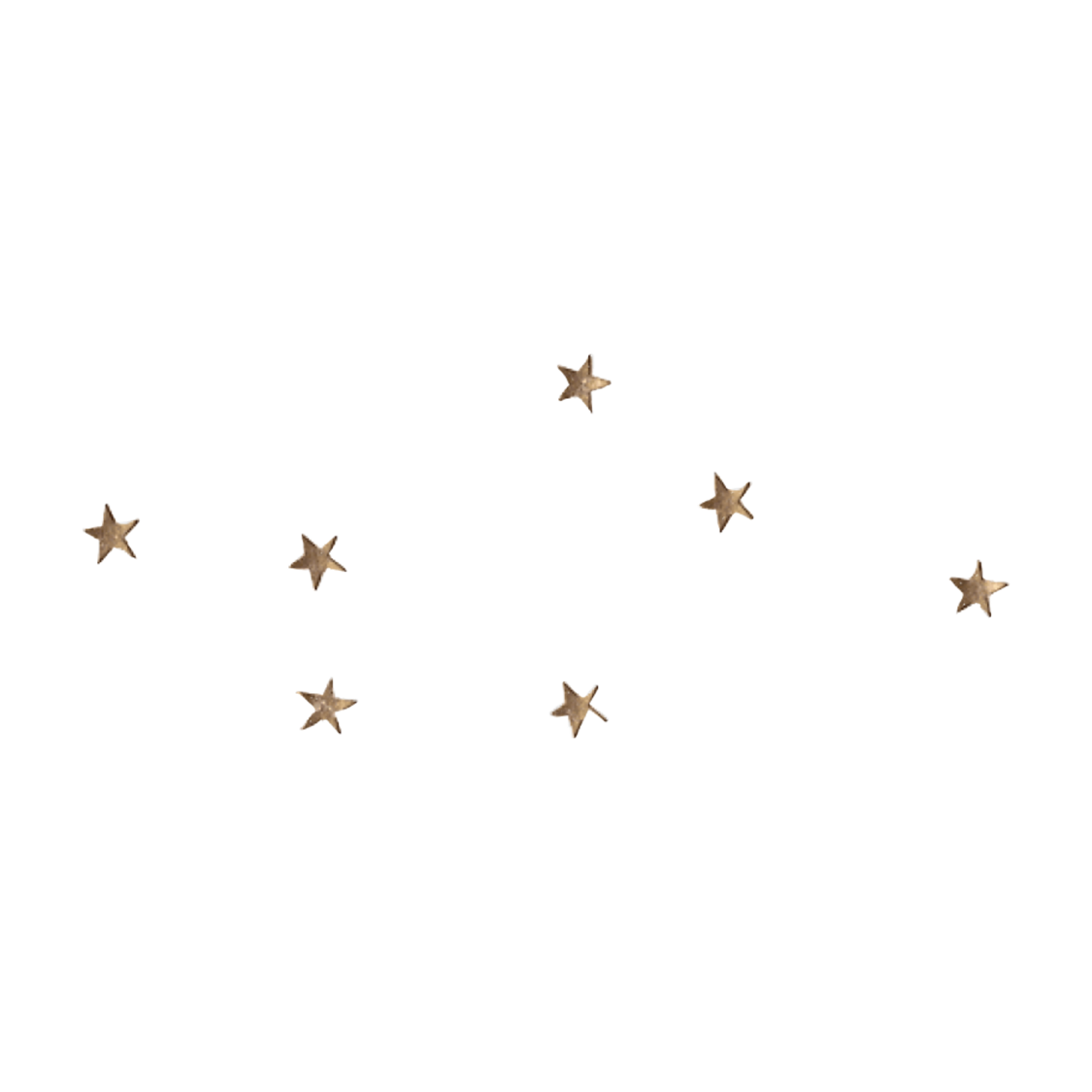 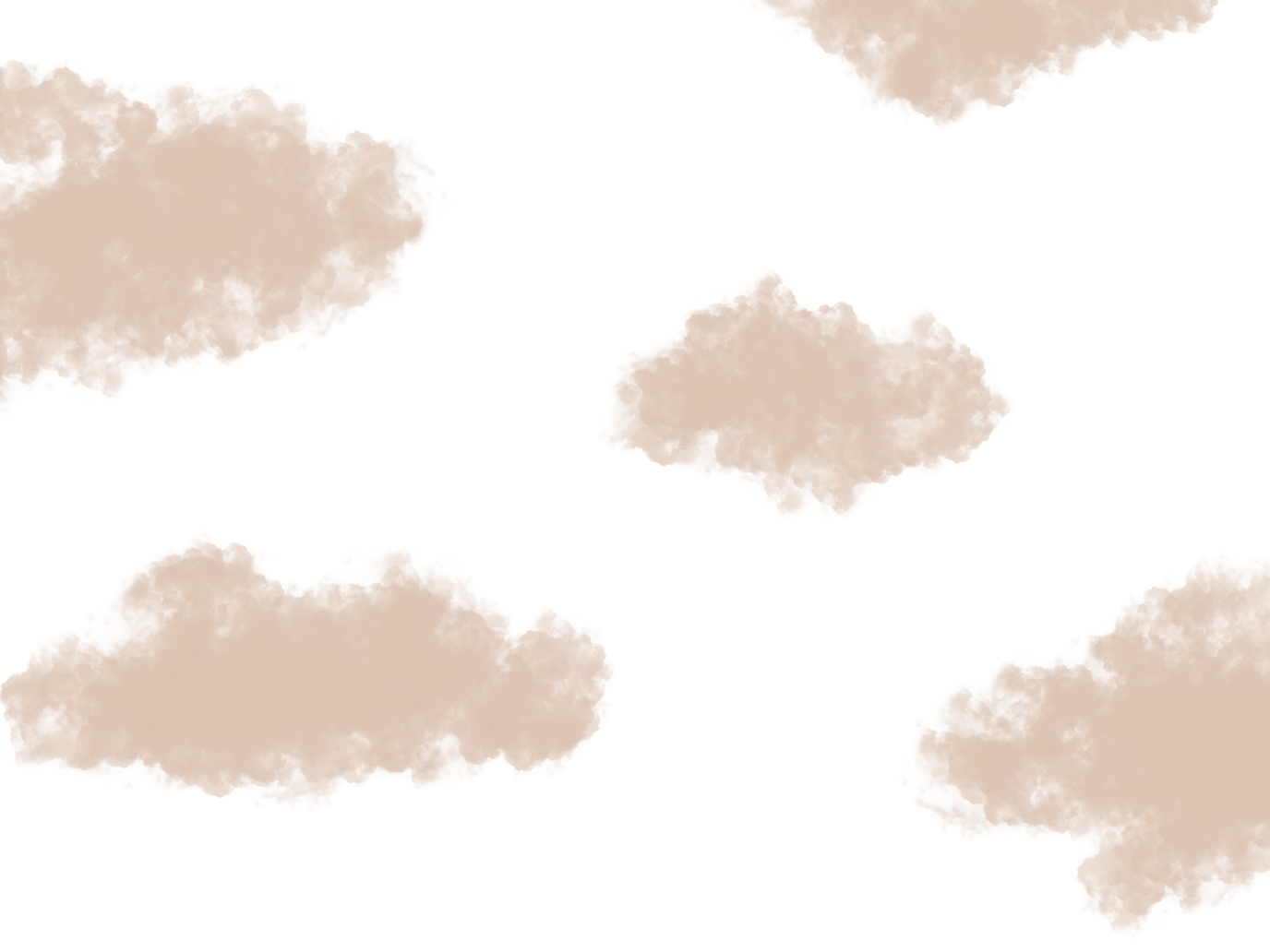 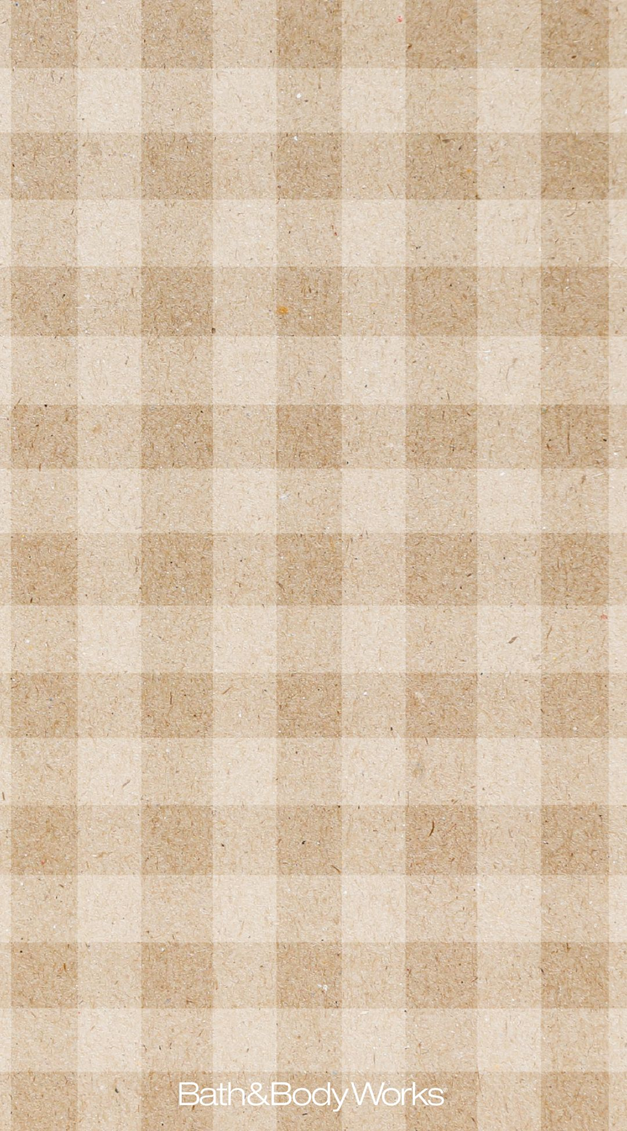 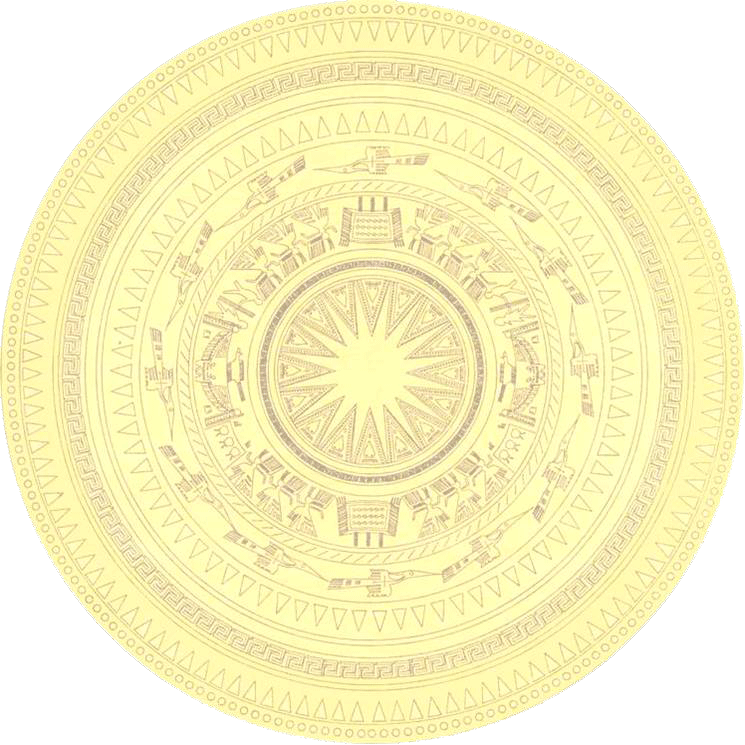 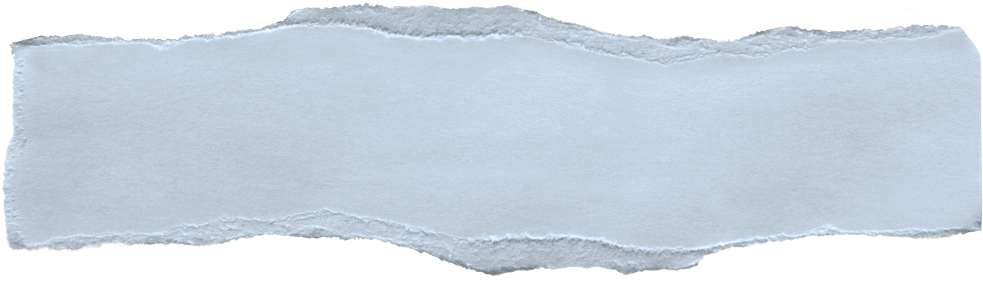 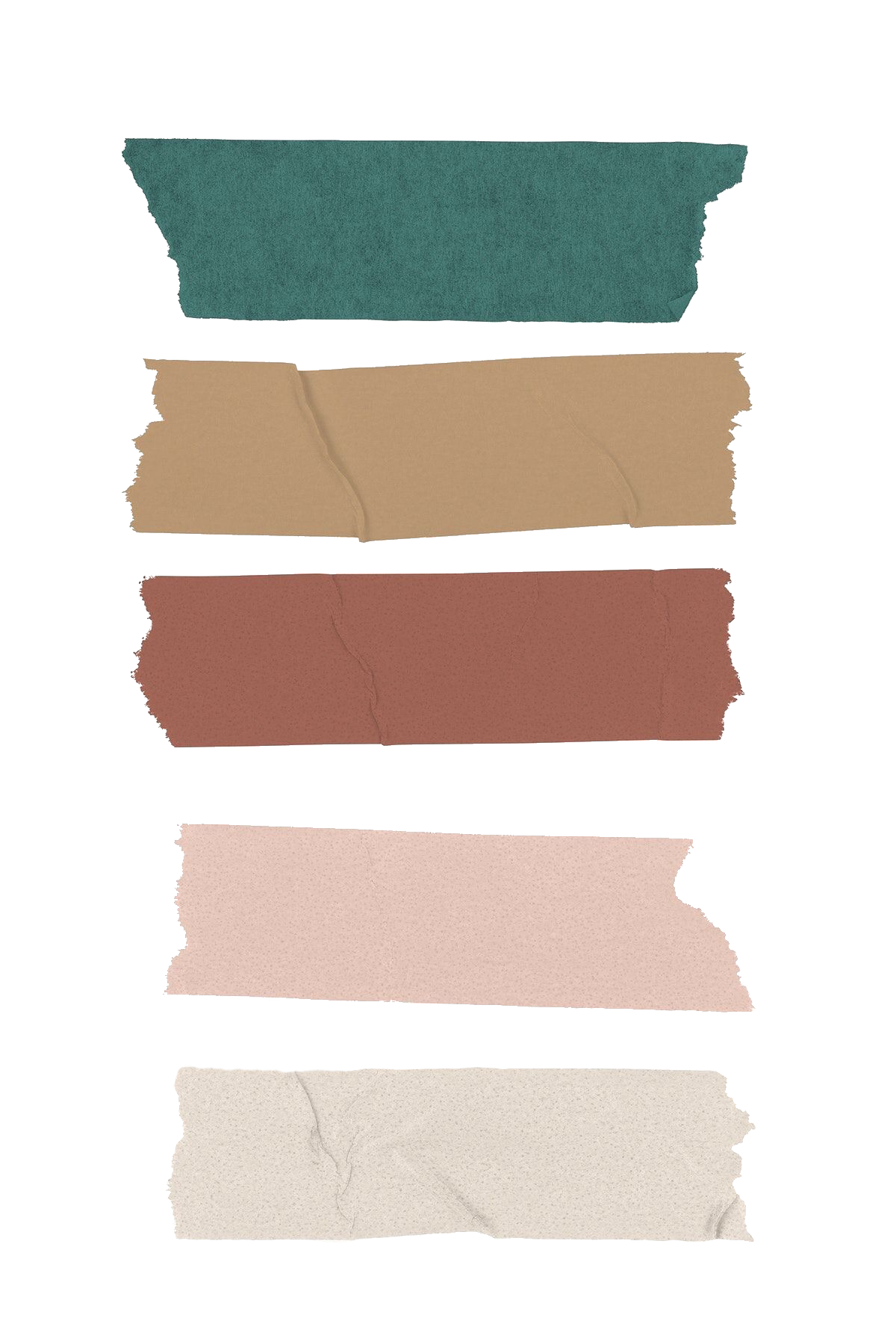 2. Triều Hậu Lê và công cuộc xây dựng đất nước
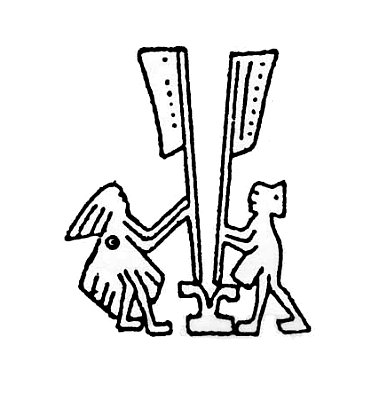 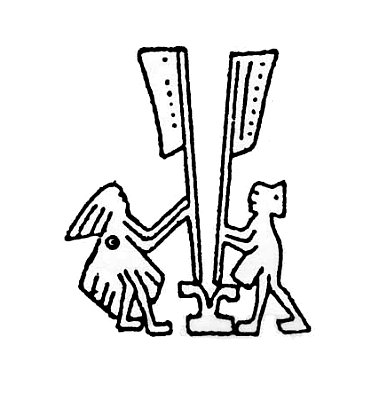 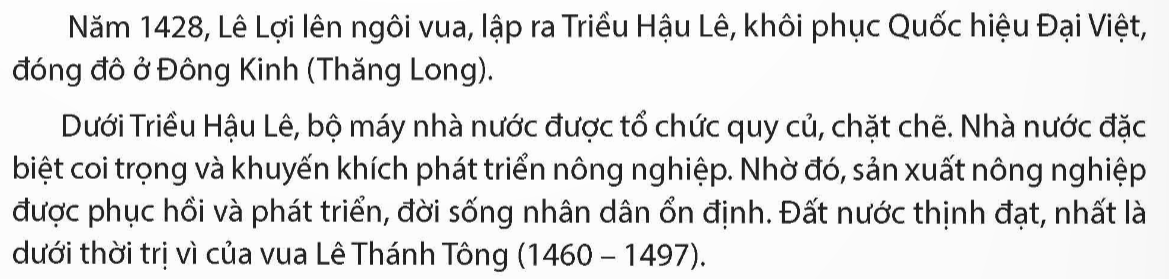 Đọc thông tin và trả lời câu hỏi:
+ Nêu một số nét chính về lịch sử Việt Nam Triều Hậu Lê.
+ Nêu một số nét chính về lịch sử Việt Nam Triều Hậu Lê.
+ Chính trị:
+ Kinh tế:
+ Văn hóa, xã hội:
+ Chính trị: 
      
Đổi tên nước thành Đại Việt.Tổ chức bộ máy quy cũ. 
Vua Lê Thánh Tông chú trọng bảo vệ biên cương, mở mang bờ cõi, cho vẽ Hồng Đức bản đồ, ban hành bộ Quốc triều hình luật...
+ Kinh tế:
Đặc biệt coi trọng và khuyến khích phát triển nông nghiệp. 
Đời sống nhân dân ổn định, đất nước ngày càng thịnh đạt.
+ Văn hóa, xã hội: 
Tổ chức đều đặn các khoa thi tiến sĩ để tuyển chọn người tài ra làm quan.
Lập bia đá ở Văn Miếu – Quốc Tử Giám để vinh danh những người đỗ đạt. 
Văn học và khoa học đạt nhiều thành tựu với các tác giả tiêu biểu như: Nguyễn Trãi, Ngô Sĩ Liên, Lương Thế Vinh...
Đóng góp của trạng nguyên Nguyễn Hiền: giải nguy cho nước ta khi đón tiếp sứ giả, hiến nhiều kế sách hay giúp vua trị nước.
Đóng góp của thầy Chu Văn An: dạy dỗ, bồi dưỡng ra nhiều thế hệ nhân tài cho quốc gia.
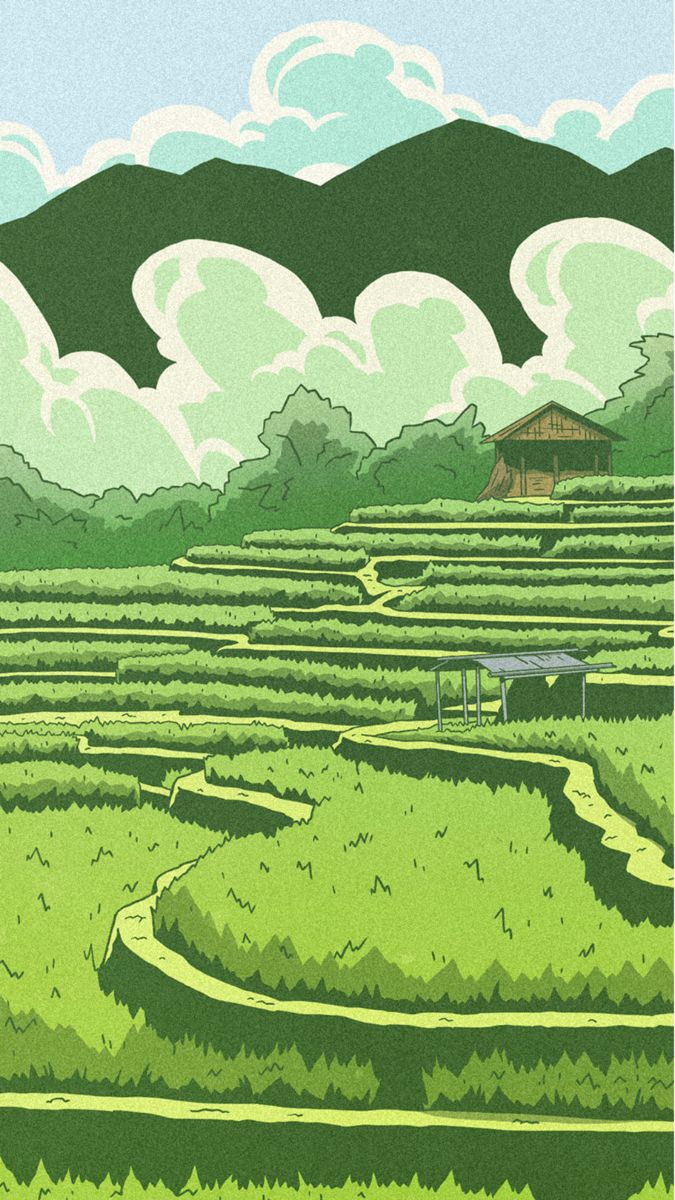 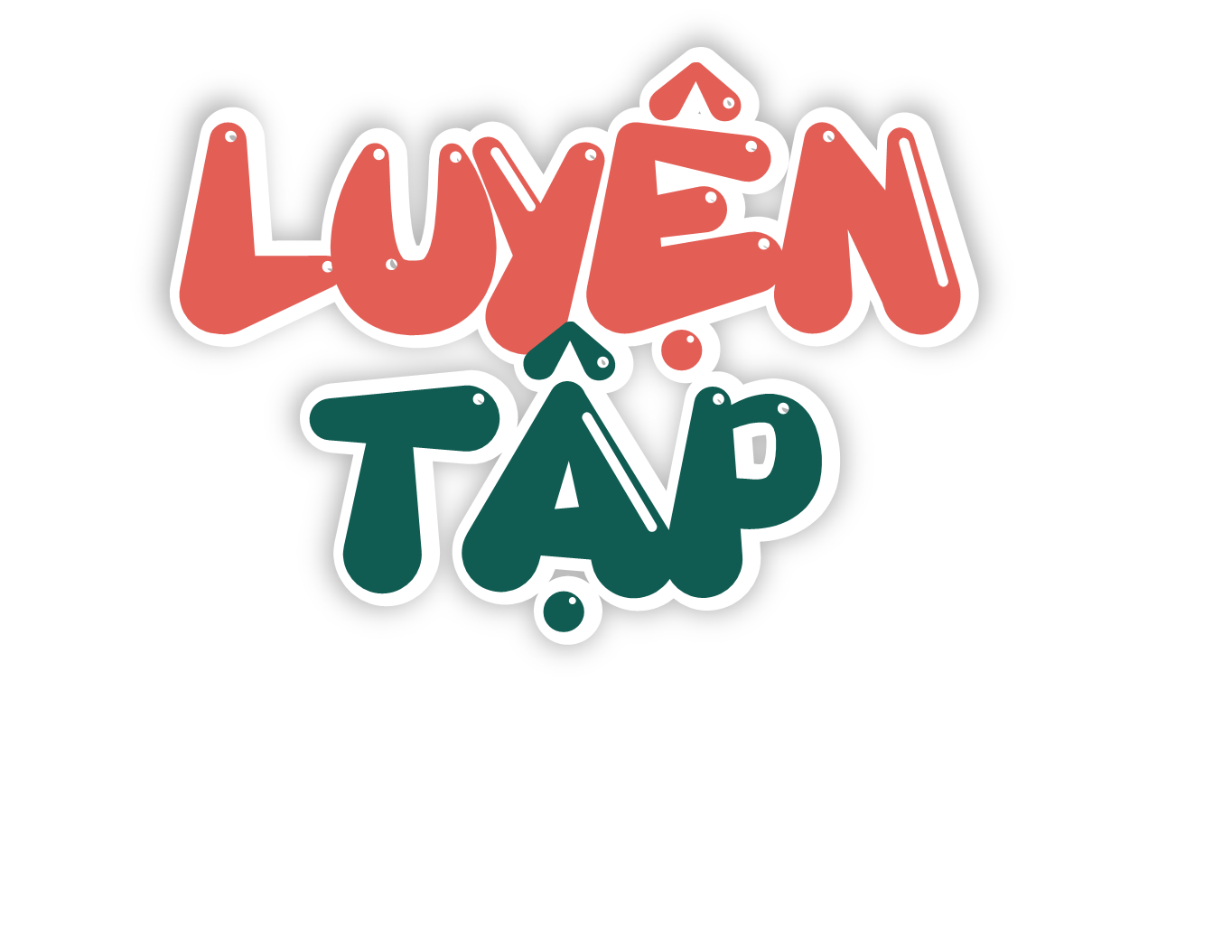 Thi kể chuyện lịch sử
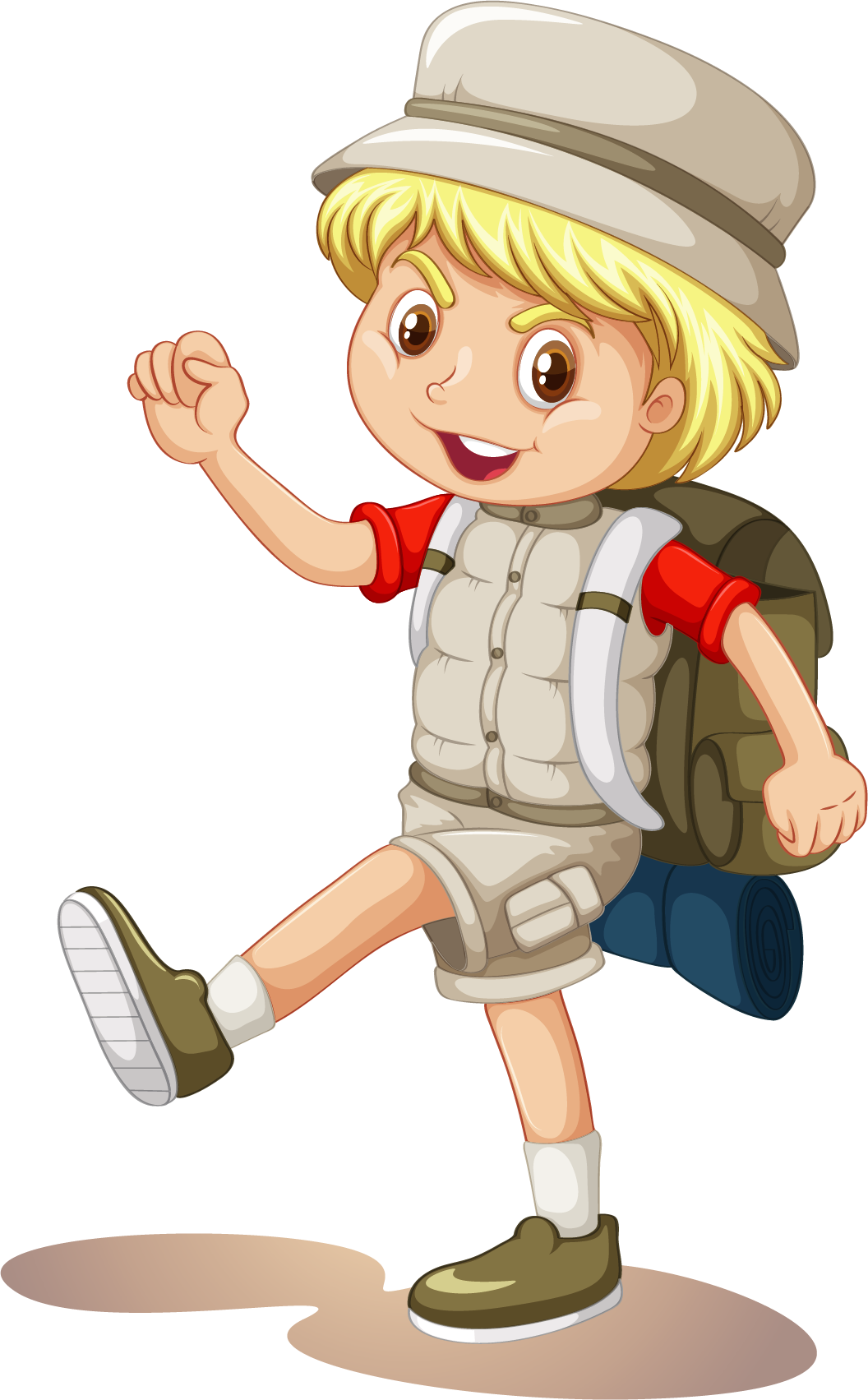 - Hình thức thi: thi theo nhóm, mỗi nhóm đại diện 1 bạn tham gia.
- Nội dung: chọn 1 trong 2 câu chuyện:
+ Lê Thánh Tông – Nhà chính trị tài ba.
+ Trạng Lường Lương Thế Vinh.
Những đóng góp của các nhân vật lịch sử
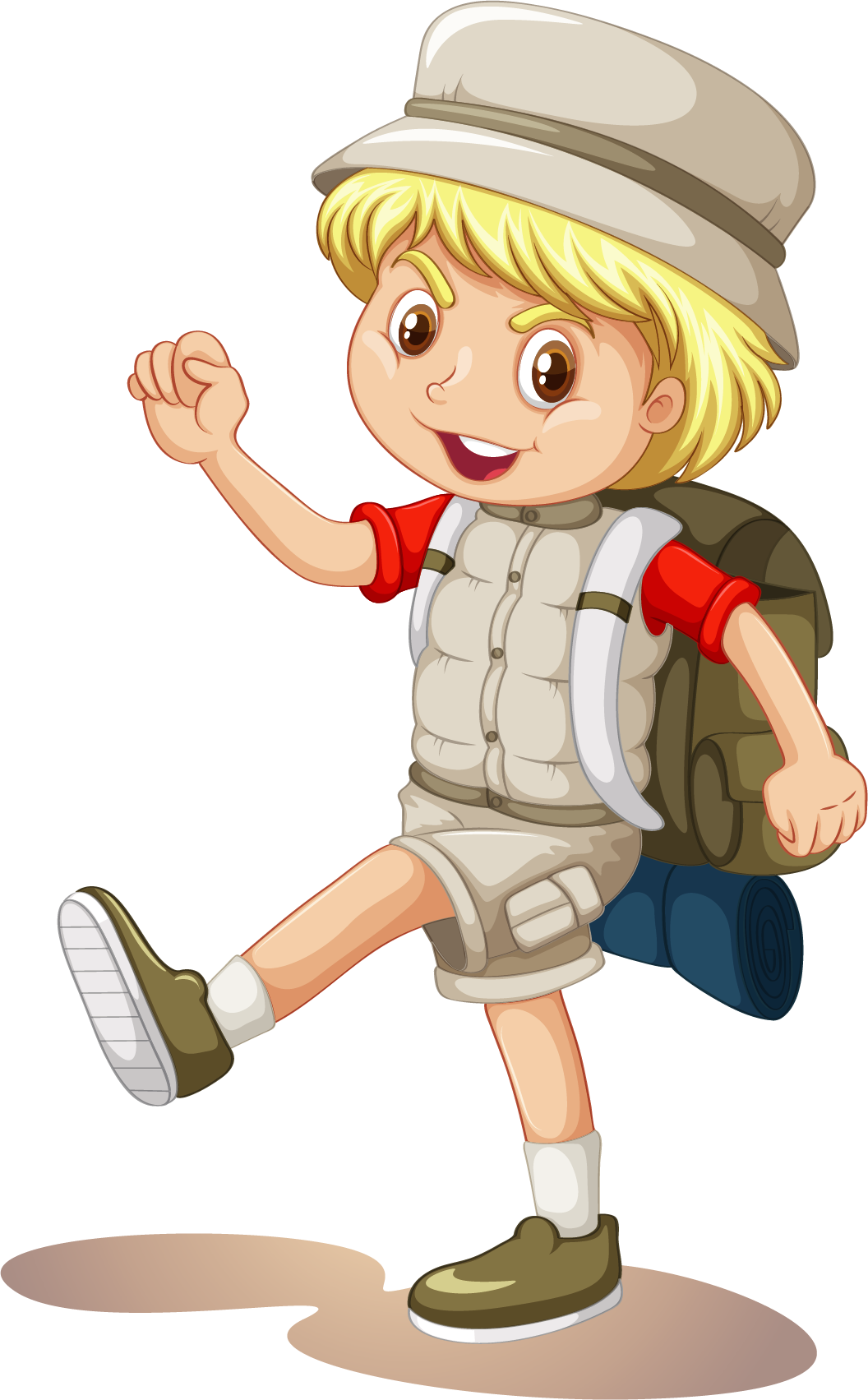 Lê Lợi 
Nguyễn Trãi
Ngô Sỹ Liên
Lương Thế Vinh
Thầy giáo Chu Văn An
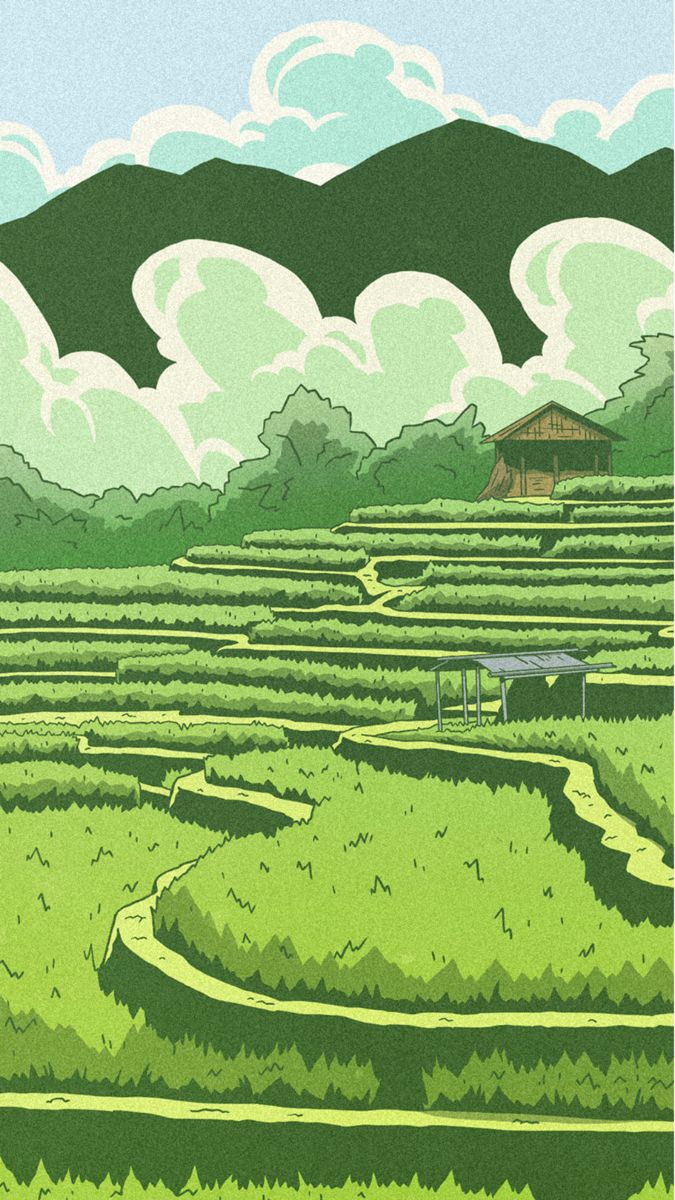 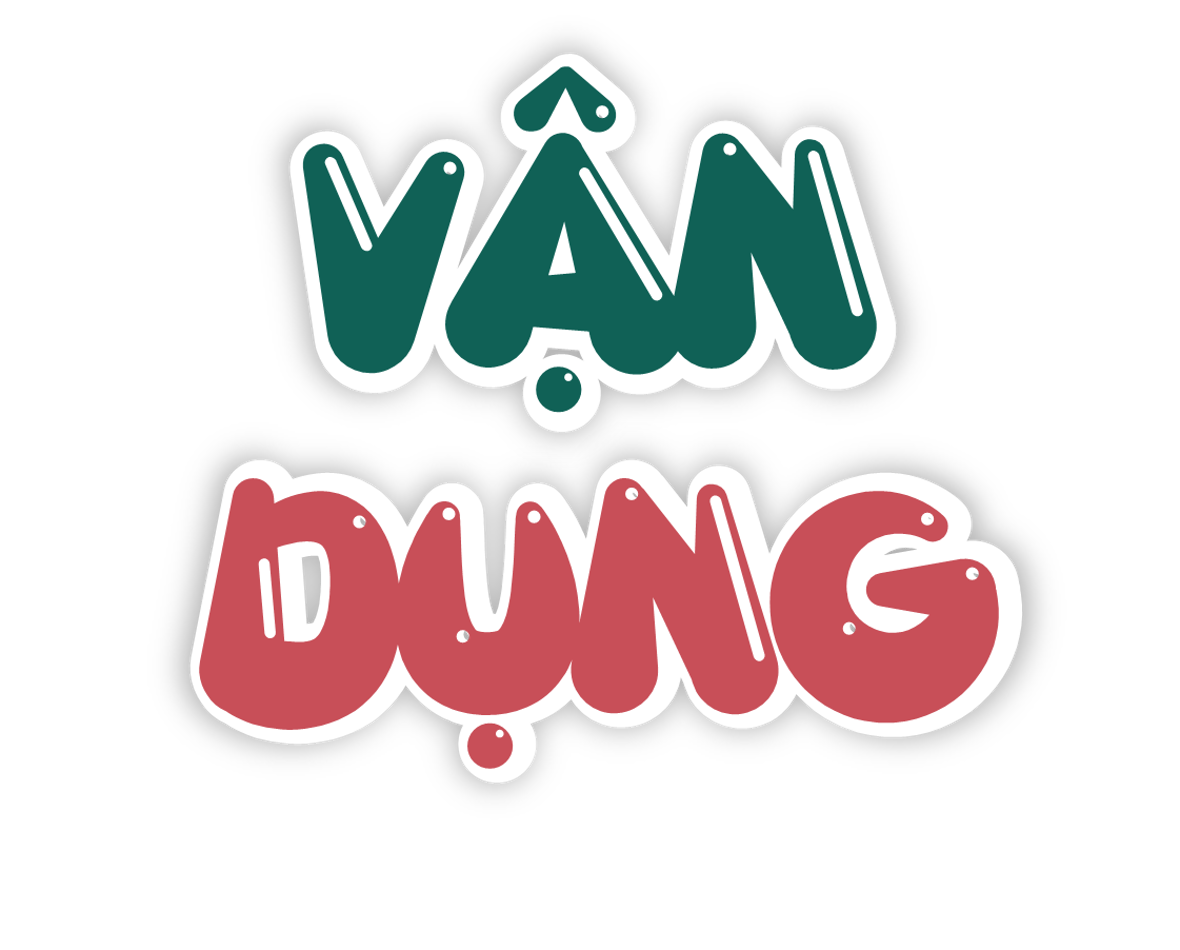 Về nhà: thu thập một số tư liệu về các nhân vật lịch sử đã học bằng tranh, ảnh hoặc các câu chuyện lịch sử đã nghe, đã đọc về các nhân vật lịch sử triều Hậu Lê.
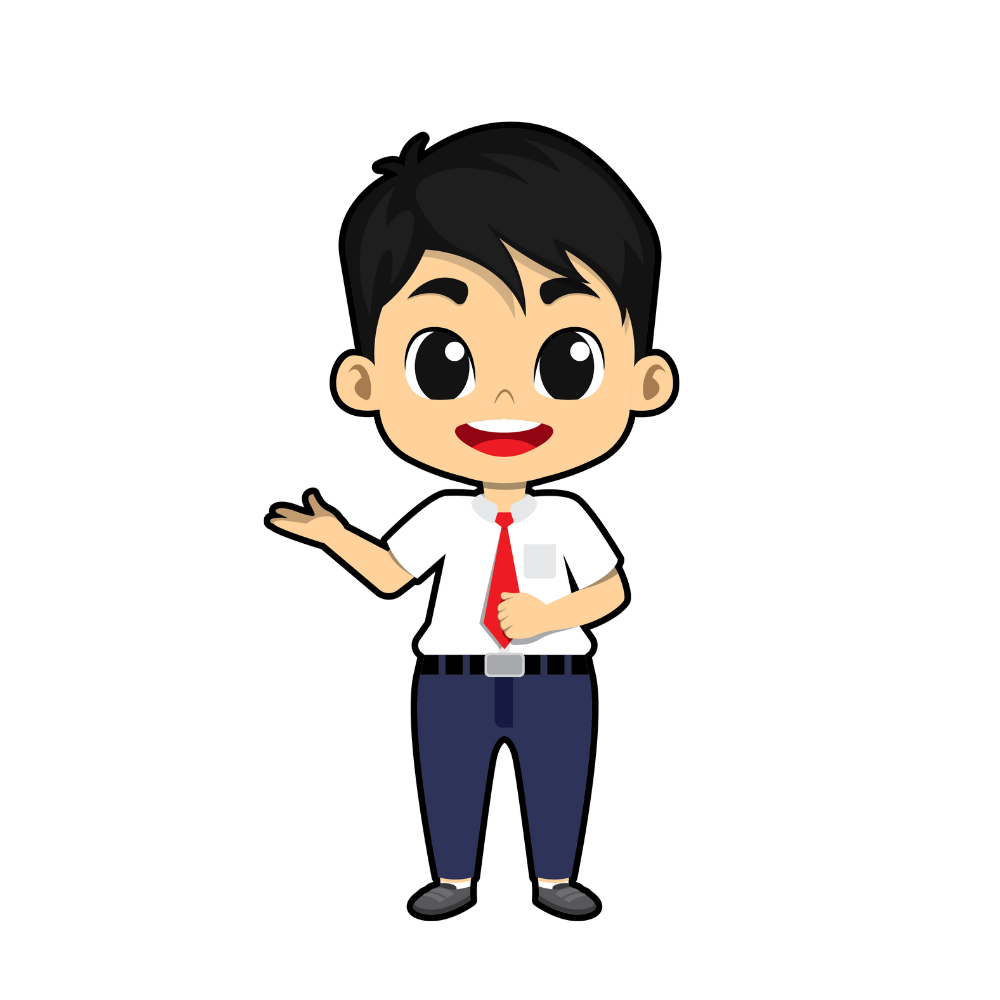 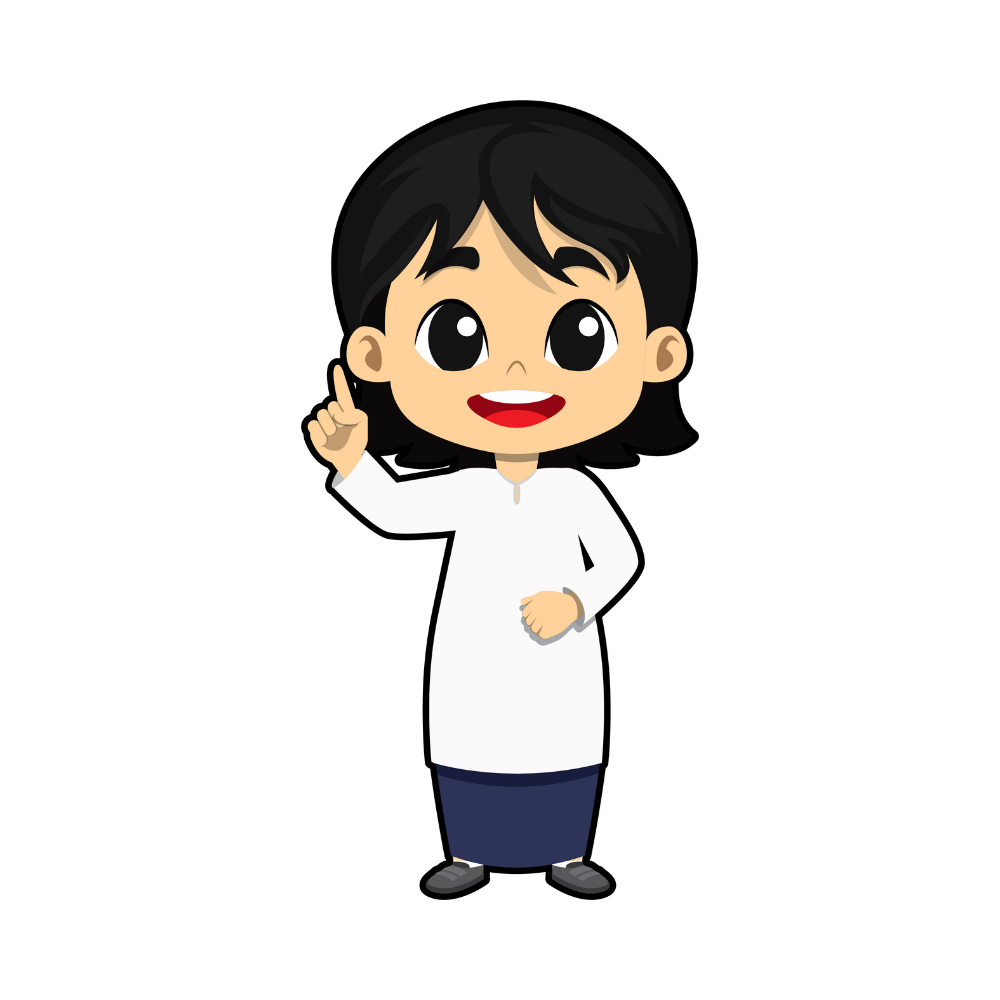 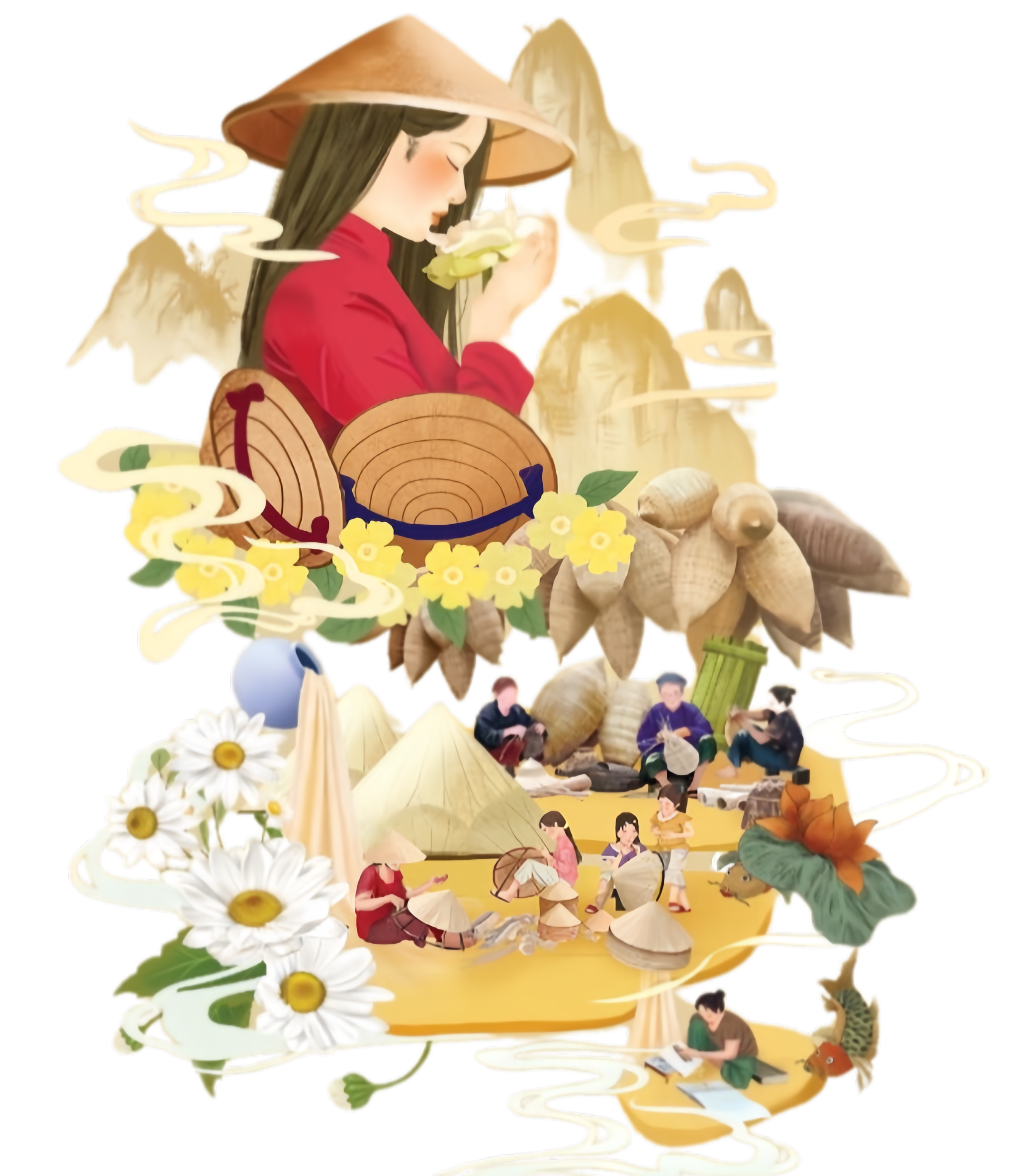 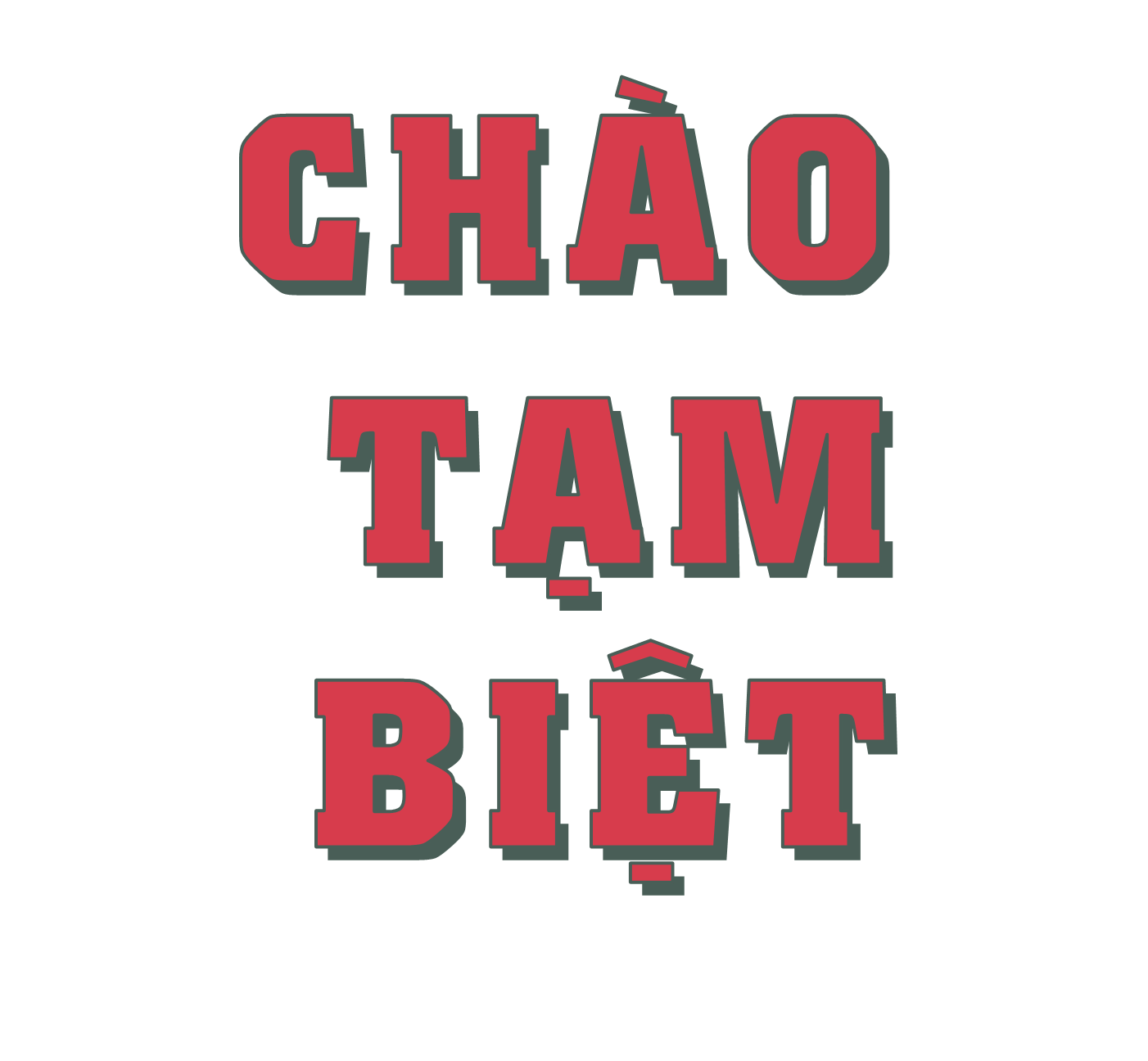